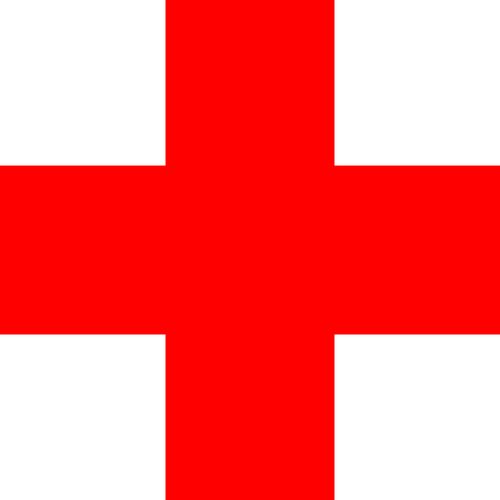 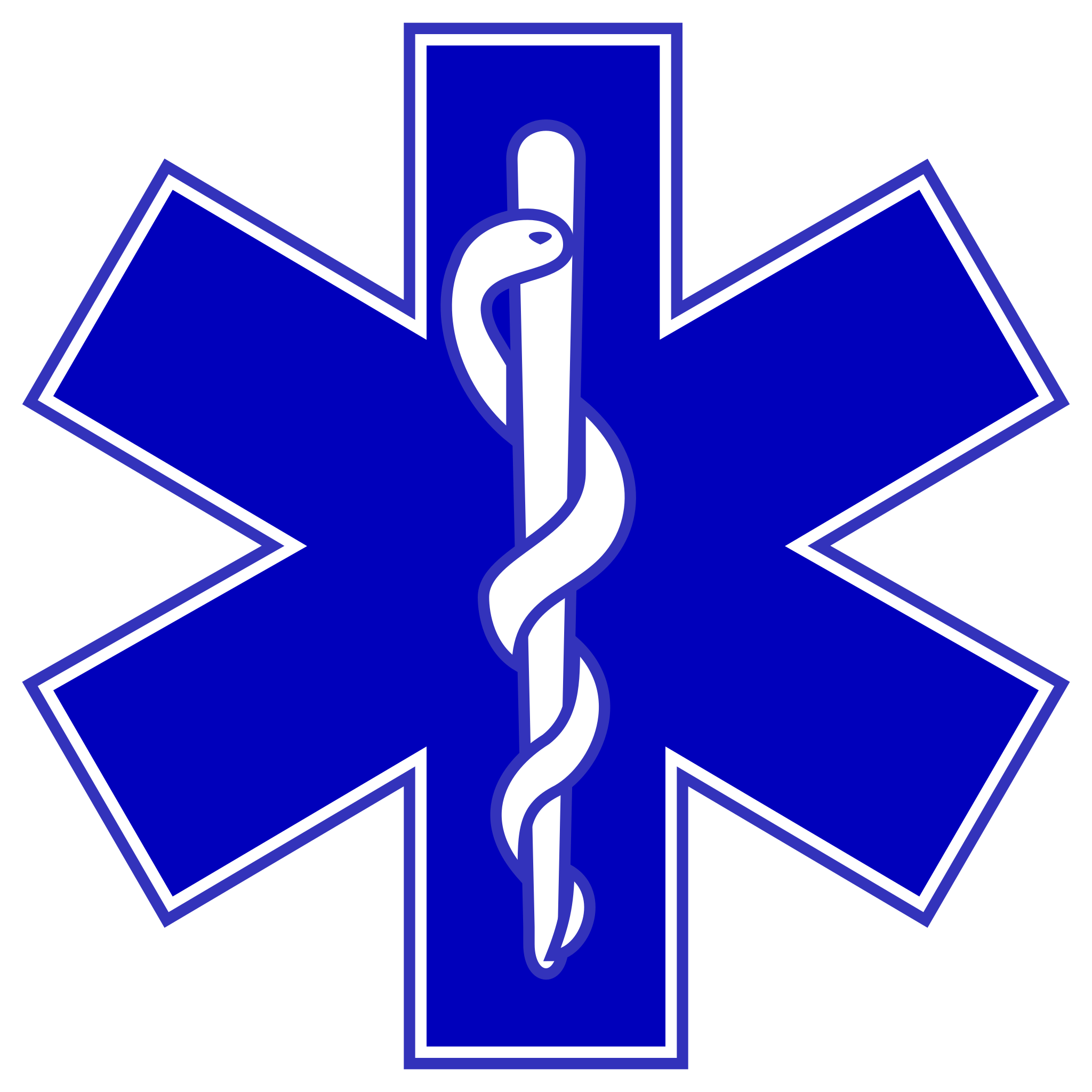 PRIMO 
SOCCORSO
di
Sebastiano Febo Migliorin
III^B 
I.C. P.Fornara Carpignano sesia
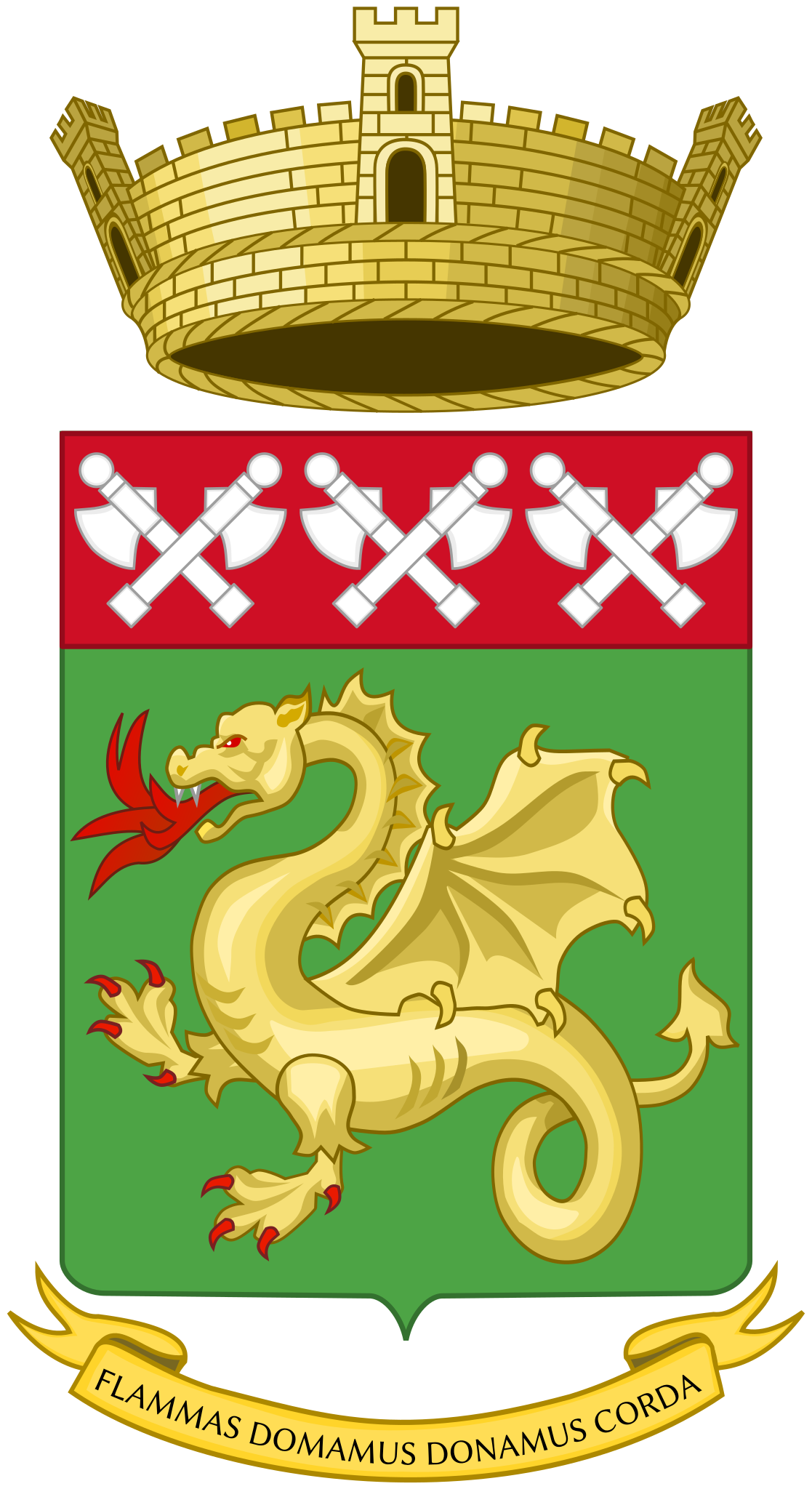 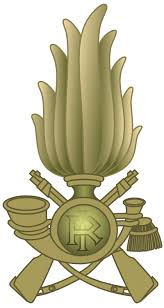 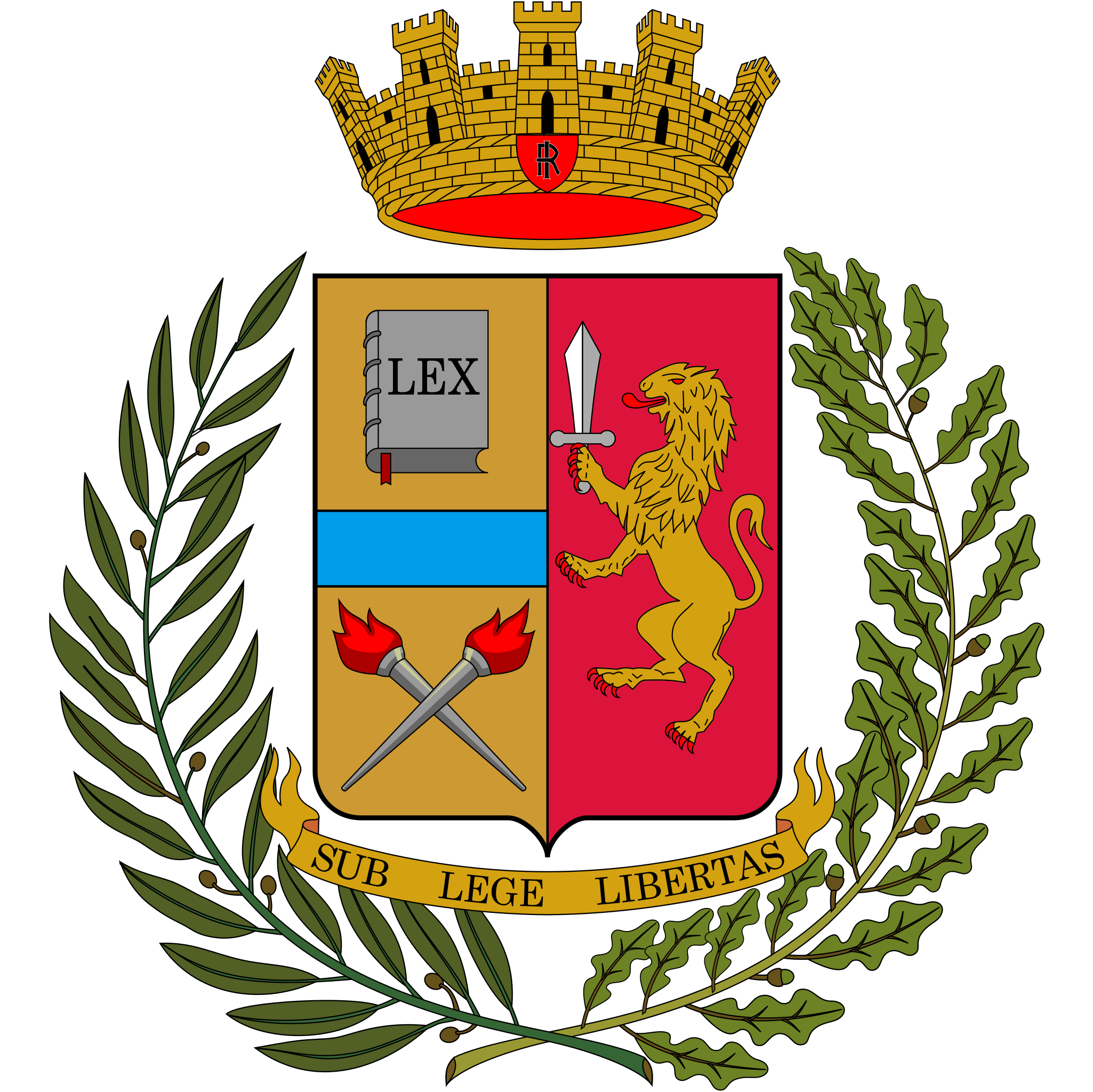 117 Guardia di finanza
113 La polizia di stato
115 I vigili del fuoco
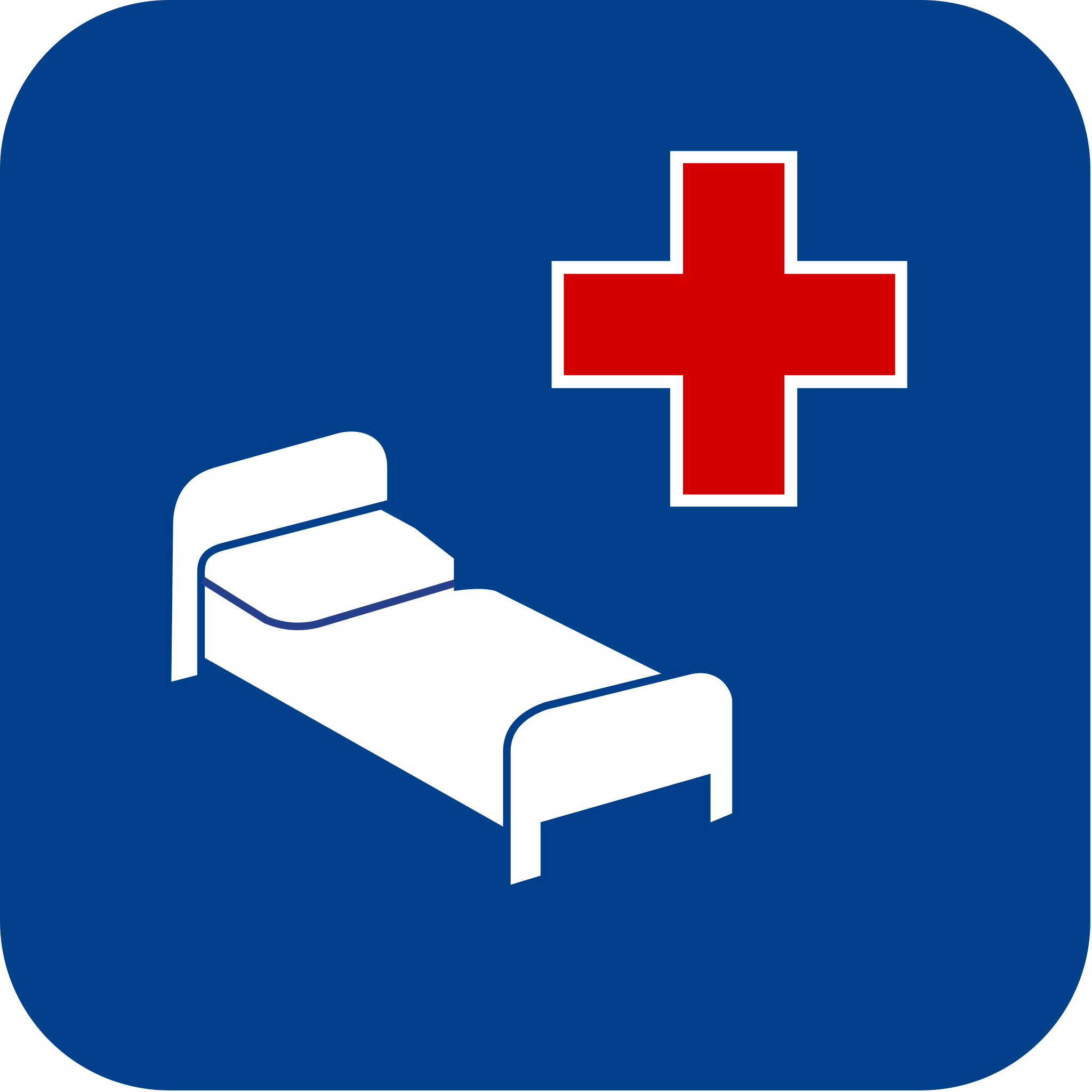 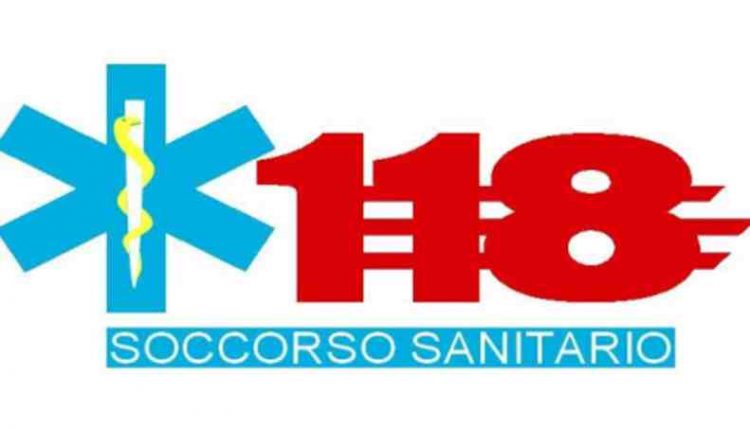 Ospedale
112
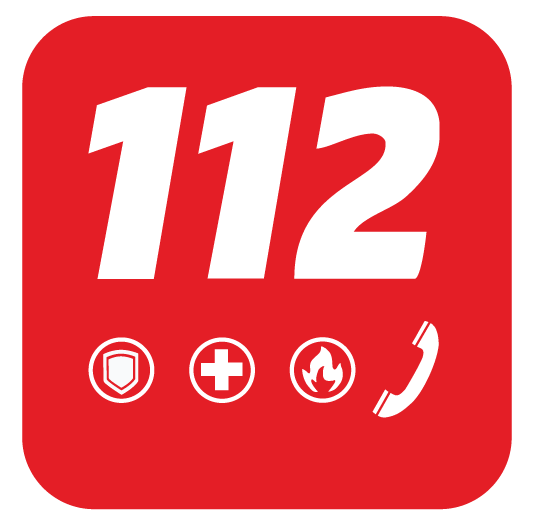 N.U.E.
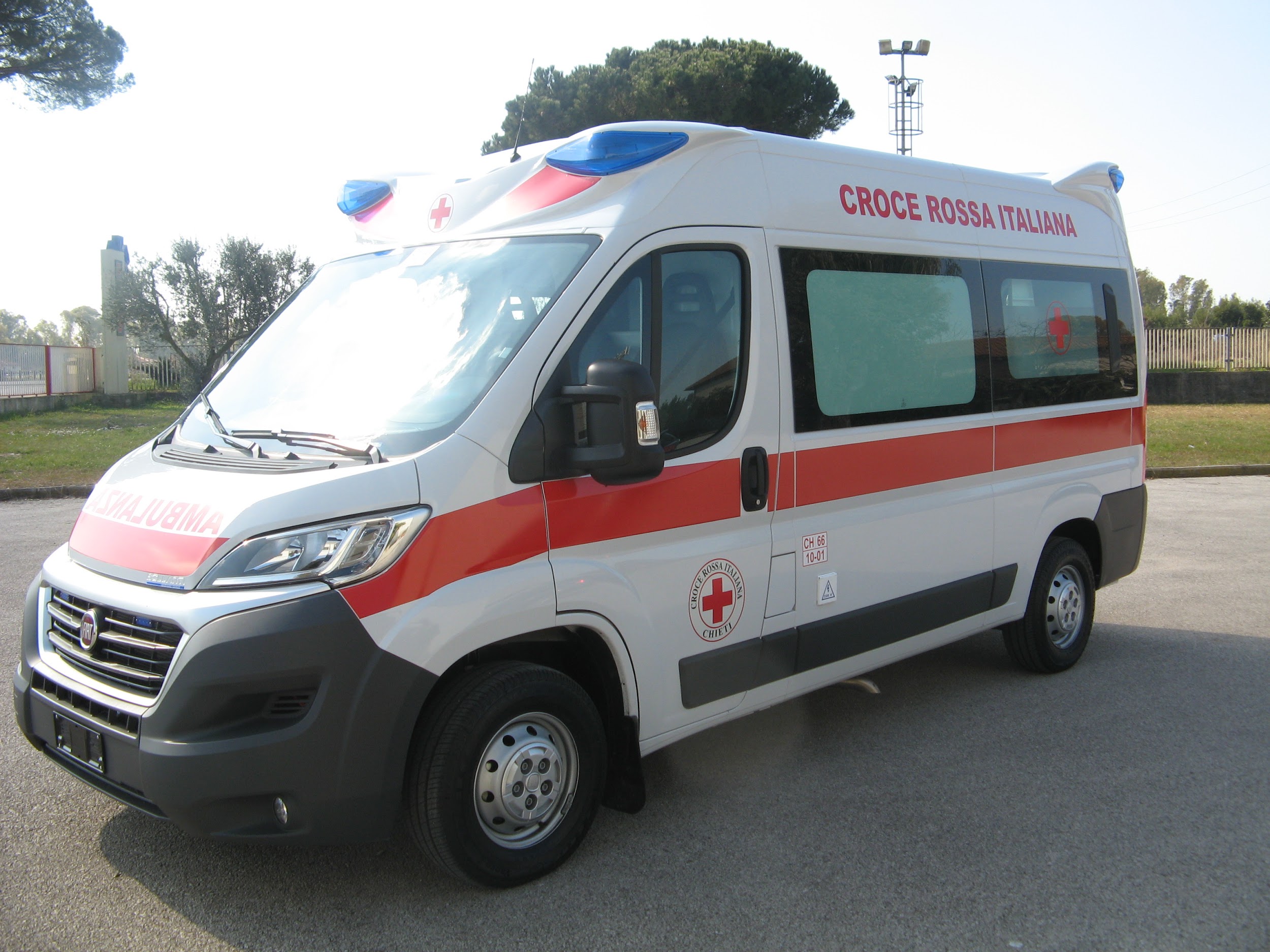 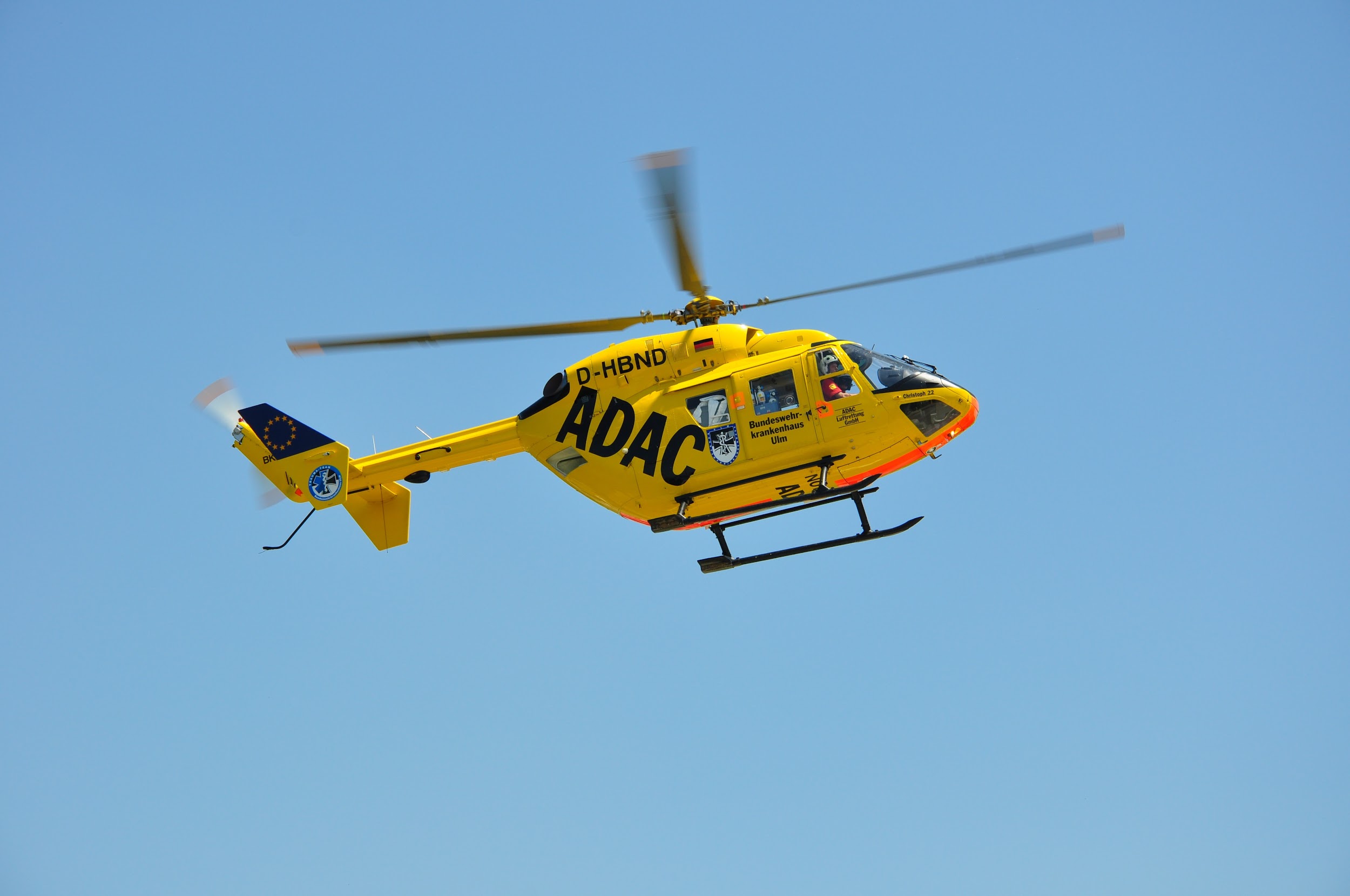 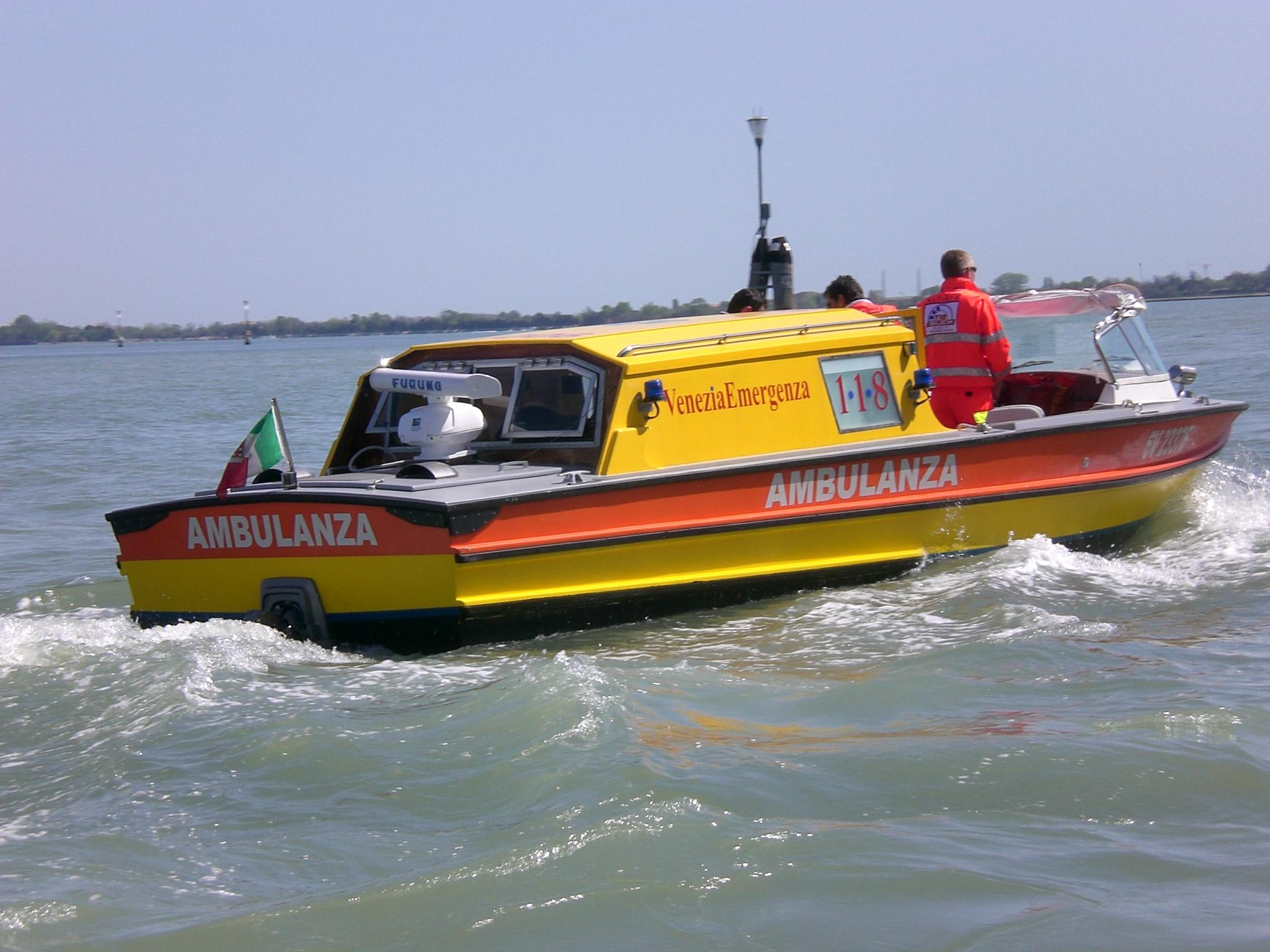 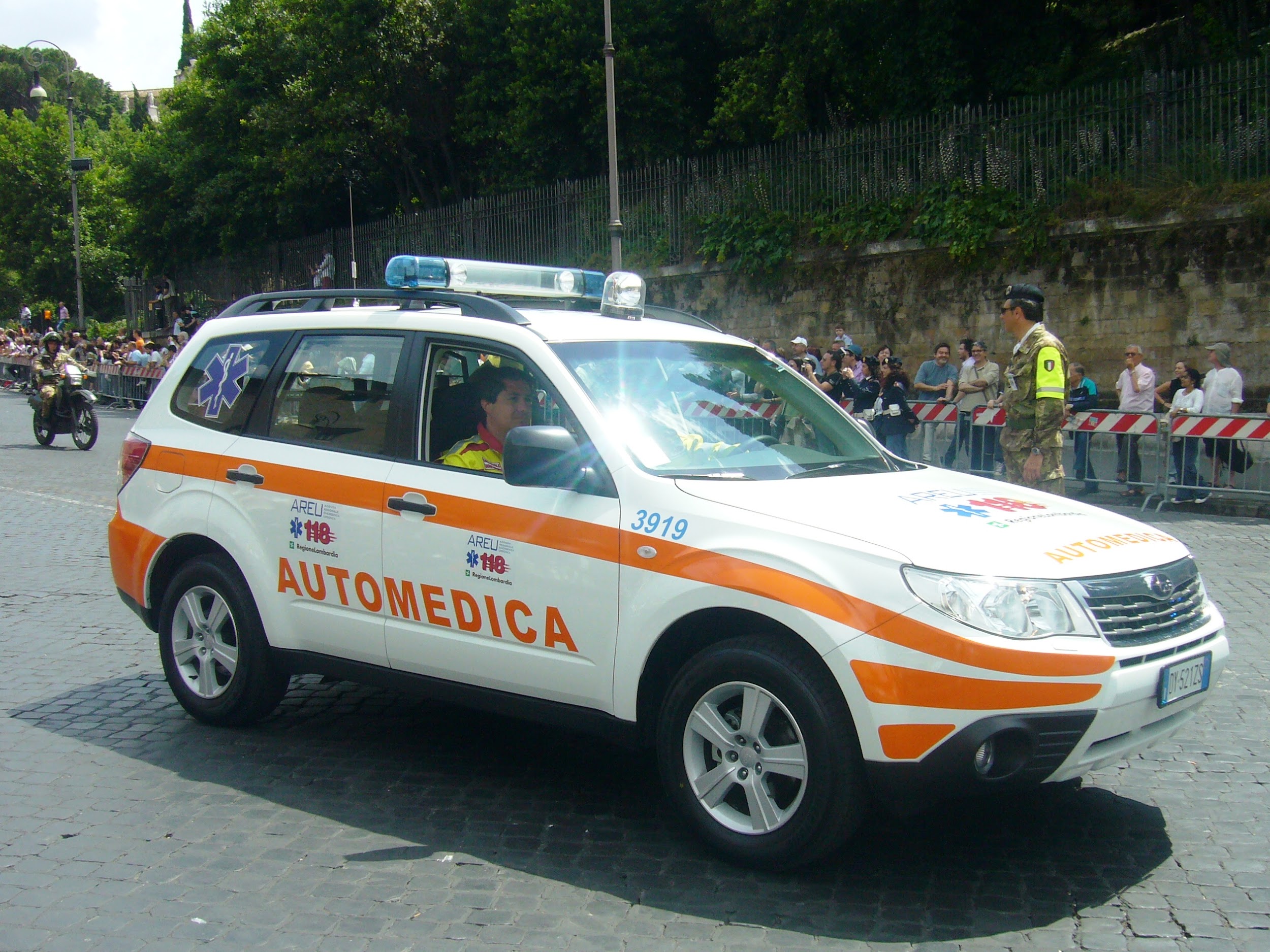 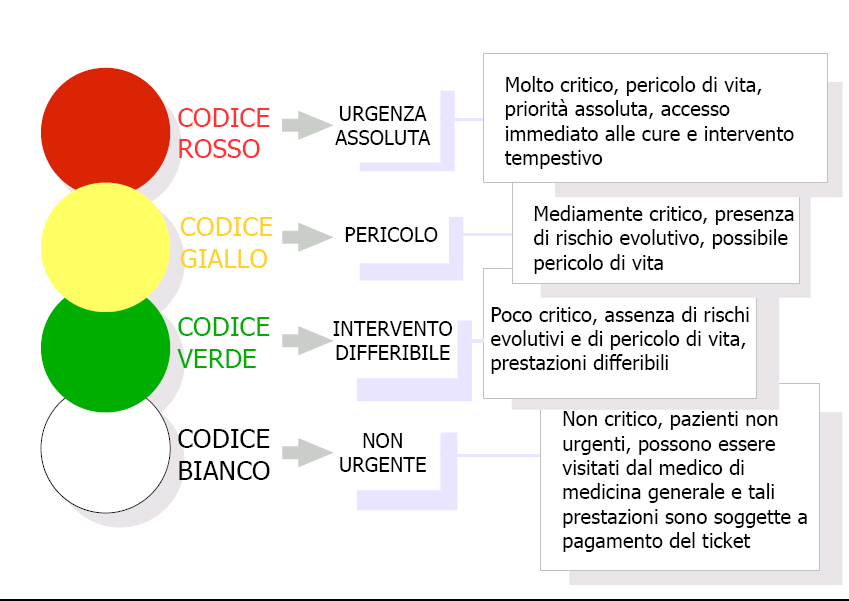 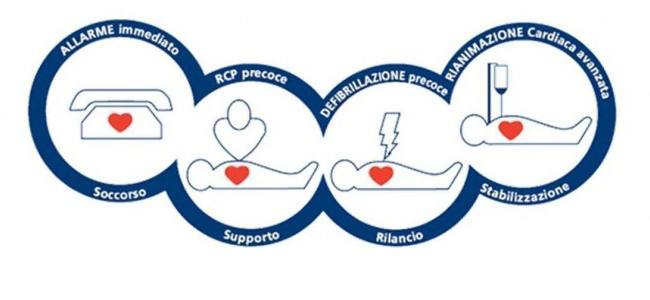 LA CATENA DELLA  SOPRAVVIVENZA
Questa foto di Autore sconosciuto è concesso in licenza da CC BY
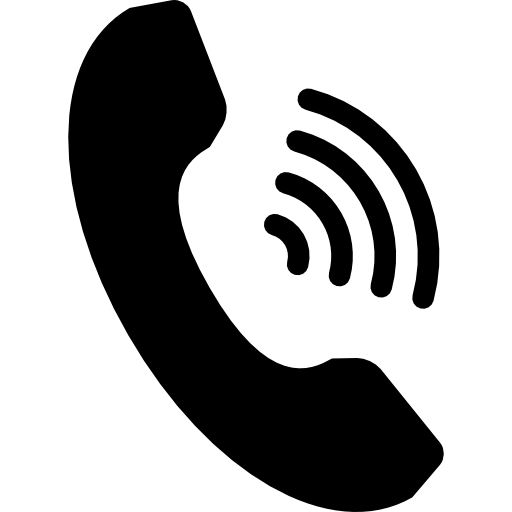 Chiunque, trovando abbandonato o smarrito un fanciullo minore degli anni dieci, o un'altra persona incapace di provvedere a se stessa, per malattia di mente o di corpo, per vecchiaia o per altra causa, omette di darne immediato avviso all'Autorità è punito con la reclusione fino a un anno o con la multa fino a duemilacinquecento euro.
Alla stessa pena soggiace chi, trovando un corpo umano che sia o sembri inanimato, ovvero una persona ferita o altrimenti in pericolo, omette di prestare l'assistenza occorrente o di darne immediato avviso all'Autorità.
Se da siffatta condotta del colpevole deriva una lesione personale, la pena è aumentata; se ne deriva la morte, la pena è raddoppiata.
ART.  593
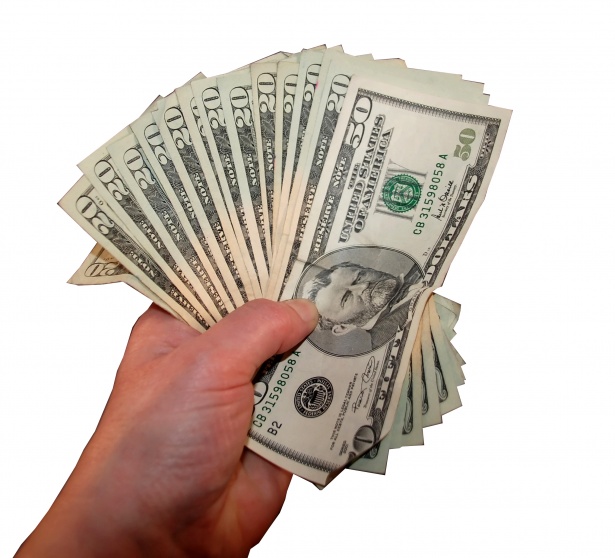 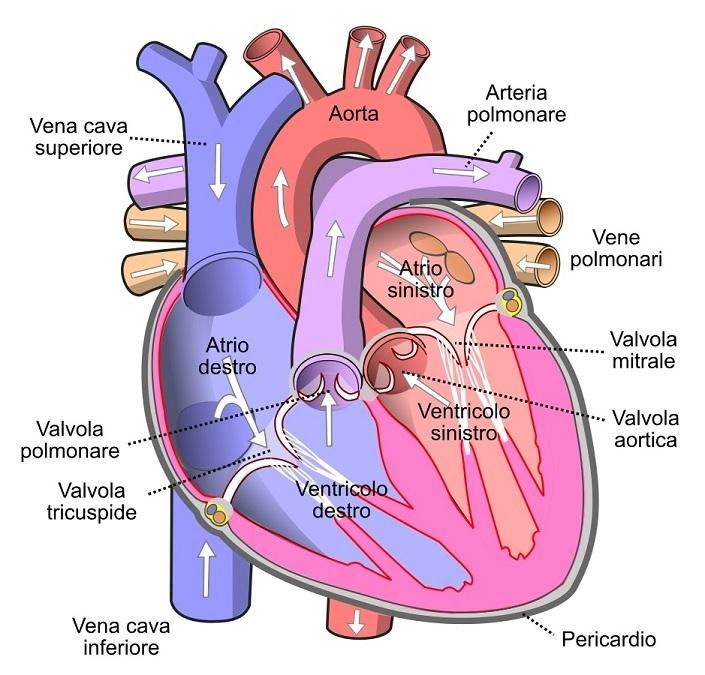 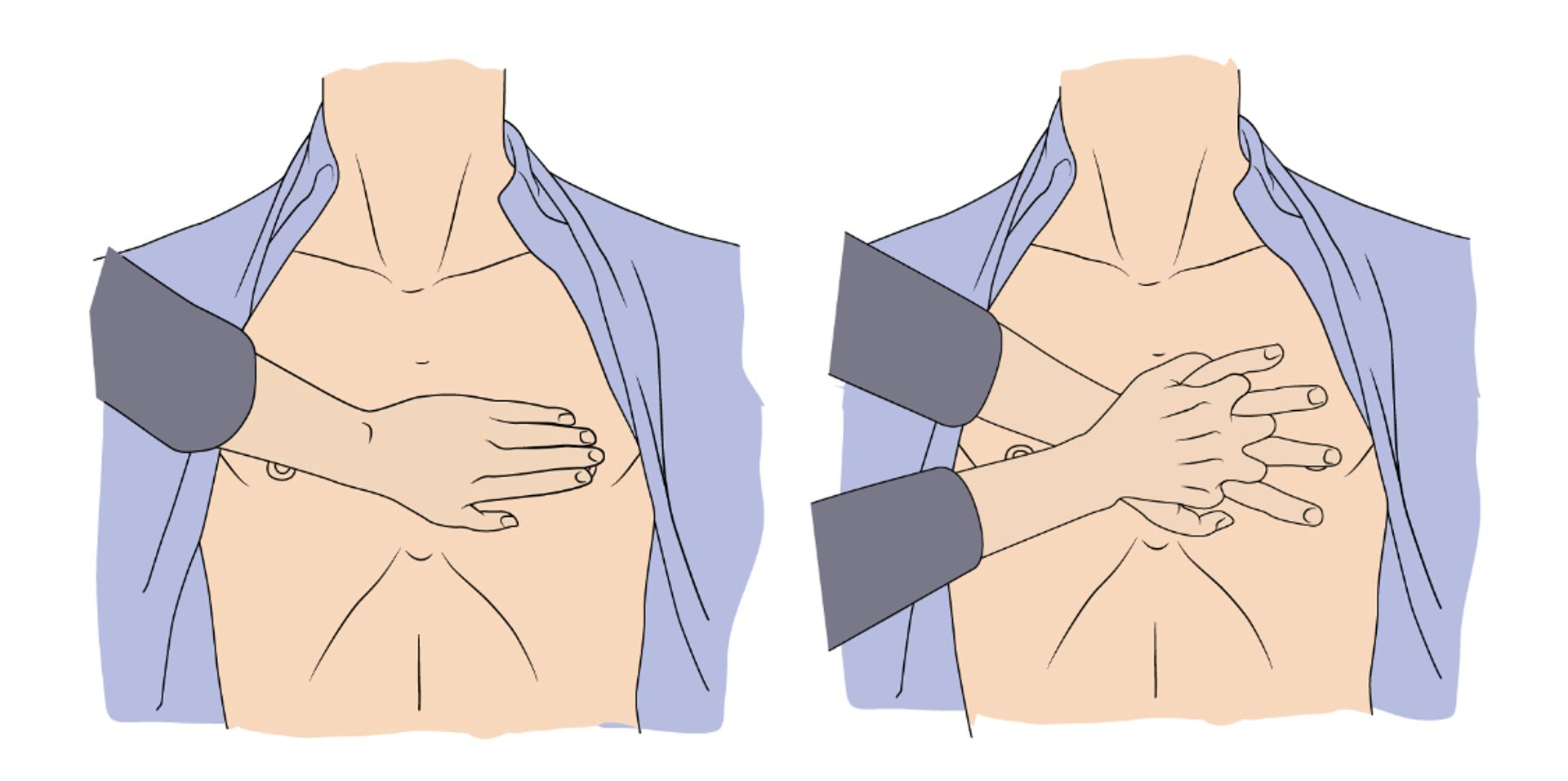 IL MASSAGGIO CARDIACO
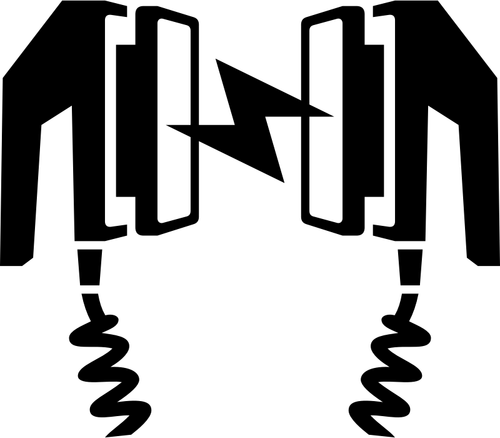 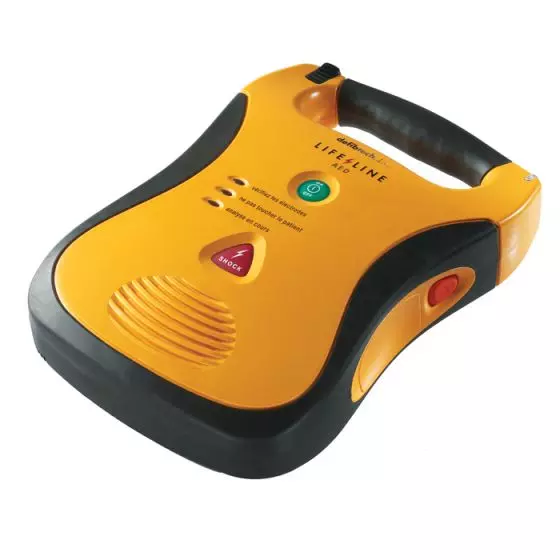 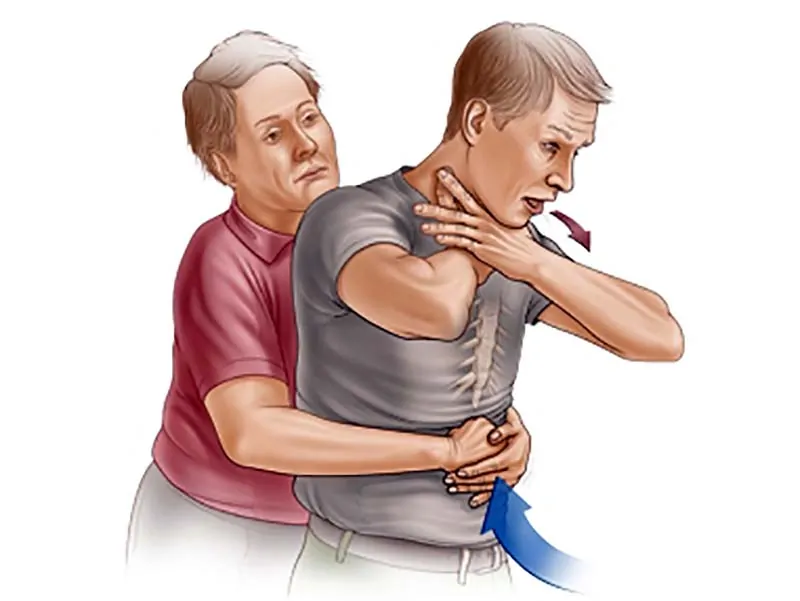 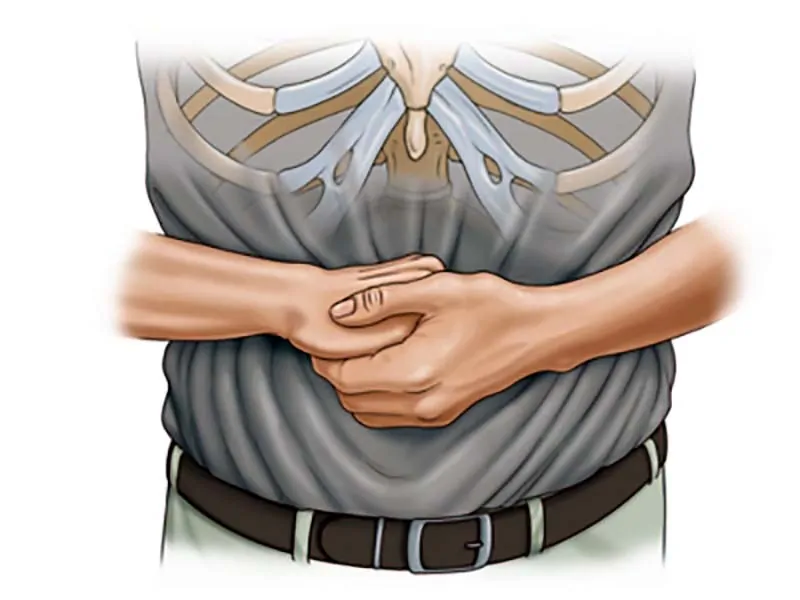 LA MANOVRA DI HEIMLICH